L’agressivité chez les enfants: comprendre et accompagner
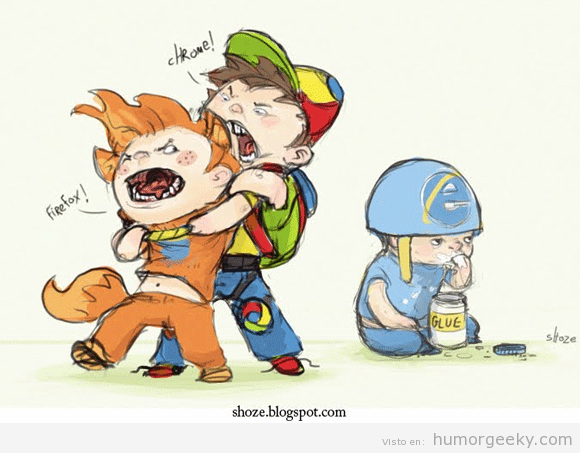 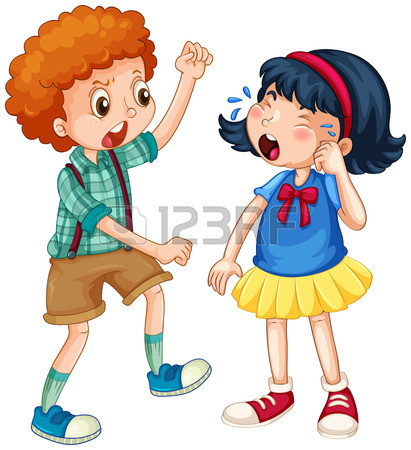 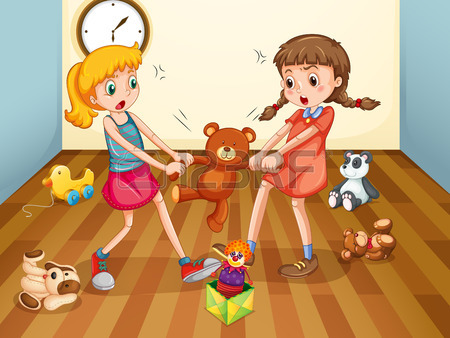 Atelier interactif  
Mon rôle: animer l’activité
Votre rôle: participer à l’activité 
Inspiré de « L’agressivité chez l’enfant de 0 à 5 ans » par Ariana Videla, psychologue (2016)
Plan de l’atelier
Présentation
Présentation de l’atelier « L’agressivité chez les enfants: comprendre et accompagner ».
     - Comprendre (questions 1 à 5)
         . L’agressivité *
         . Comportements agressifs et normaux *
         . Distinction entre les comportements agressifs
            normaux et les troubles de comportement
         . Développement de l’agressivité chez l’enfant *
     -Accompagner (question 6)
         . Pistes d’intervention *

          * Visionnement et analyse d’un vidéo
Conclusion
Questions (participants, animatrices)
Bibliographie
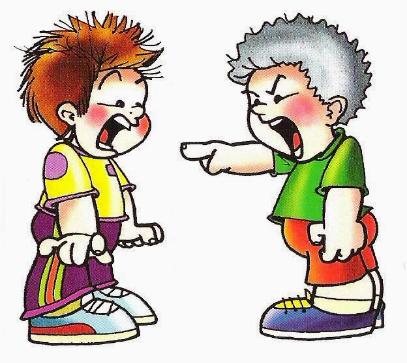 Présentations
Ariana 
Hélène


Participants/participantes
Prénom et nom (sur les feuilles)
Expériences / rôle auprès des enfants 
Attentes
Introduction
Conflit 
       -chez les adolescents
       - chez les enfants de 0-2 ans

Réaction des adultes face au conflit
       - banaliser les comportements agressifs
       - se sentir impuissants/coupables face aux manifestations agressives des enfants
       
Rôle des adultes face au conflit
Objectif de l’atelier
Réviser et à actualiser notre compréhension des manifestations développementales de l’agressivité chez les enfants de 0-5 ans, tout en partageant nos expériences personnelles.
Première question…
Qu’est que l’agressivité?
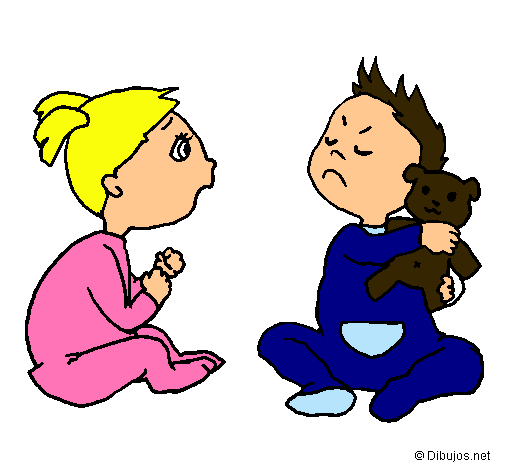 L`agressivité
Hostilité
Méchanceté
Provocation                                          
Haine
Violence
Brutalité
Délinquance 

 
* Conception de Jean-Jacques Rousseau
L`agressivité
« Énergie brute, vitale certes, mais non civilisée ».
« L’agressivité est normale, c’est une pulsion de vie adaptée… à certains contextes ».
« Lorsqu'elle reste dans certaines limites, cette énergie vitale assure notre survie ». 
« L’éducation ne vise donc pas à éliminer cette énergie, mais bien à la canaliser et à la rendre utile ».
L`énergie de la colère
Deuxième question…
Frapper, mordre, pincer, crier, menacer, pousser, taper… sont-ils des comportements agressifs normaux chez les enfants? 

de 0 à 5 ans
de 6 ans et plus
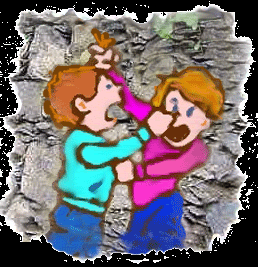 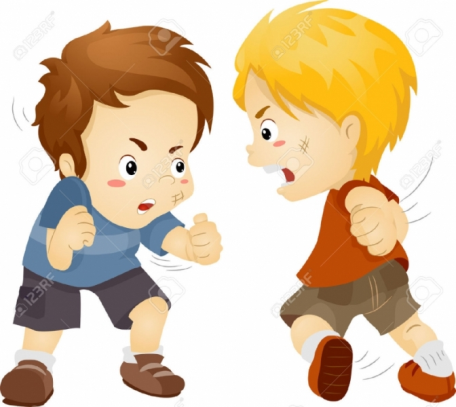 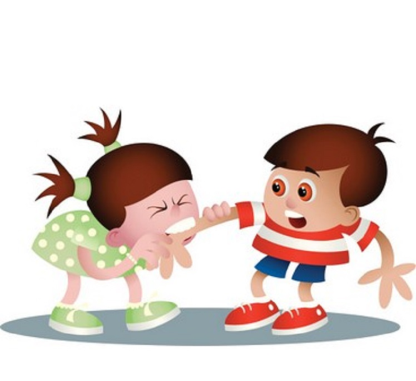 Mordre
Menacer
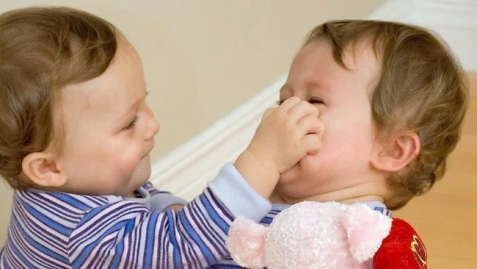 Tous ces gestes agressifs chez les enfants âgés de moins de 6 ans peuvent être expliqués par: 
leur immaturité neurologique, 
leurs habiletés langagières peu développées,
leur maladresse sociale et 
leur capacité naissante à intégrer les interdits.
Pincer
Crier
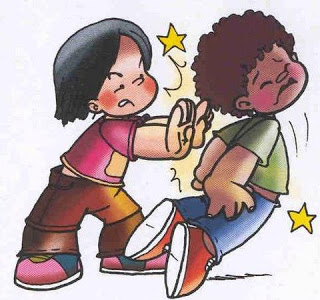 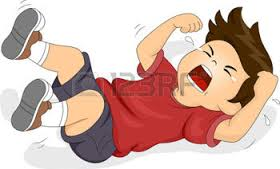 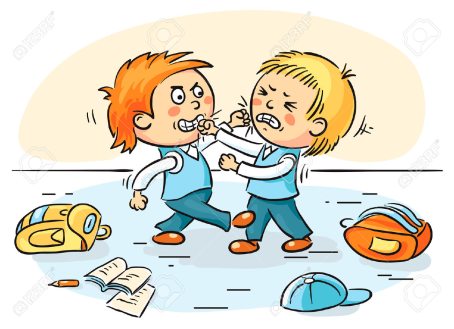 Pousser
Frapper
Que faire lorsque les enfants frappent?
« Entre 0 et 5 ans, les comportements agressifs sont des manifestations maladroites et passagères pour s’adapter à une nouvelle situation ».
Troisième question…
Sommes-nous en mesure de distinguer l’agressivité normale (propre au développement de l’enfant) des troubles de comportement?
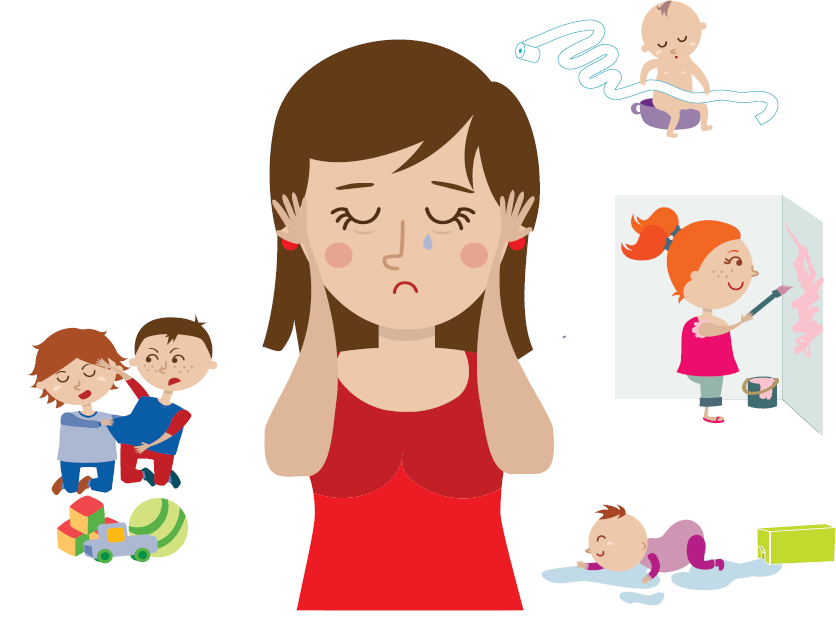 K. Keenan (2003) mentionne « … qu’au cours du développement, ce qui distingue les manifestations agressives normales des conduites agressives dites “anormales” ou “atypiques”, c’est la fréquence et la gravité des symptômes ».
Quatrième question…
Quand ces comportements agressifs apparaissent-ils?
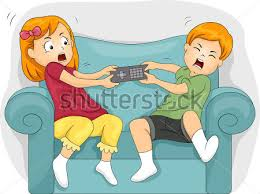 Développement de l’agressivité chez l’enfant
Premiers cris, premiers liens chez les enfants de 0 à1 an.
L’exploration chez les enfants de 1 à 2 ans.
Les grandes colères chez les enfants de 2 à 3 ans.
Les gros mots chez les enfants de 3 à 5 ans.
La négociation chez les enfants de 4 à 5 ans.
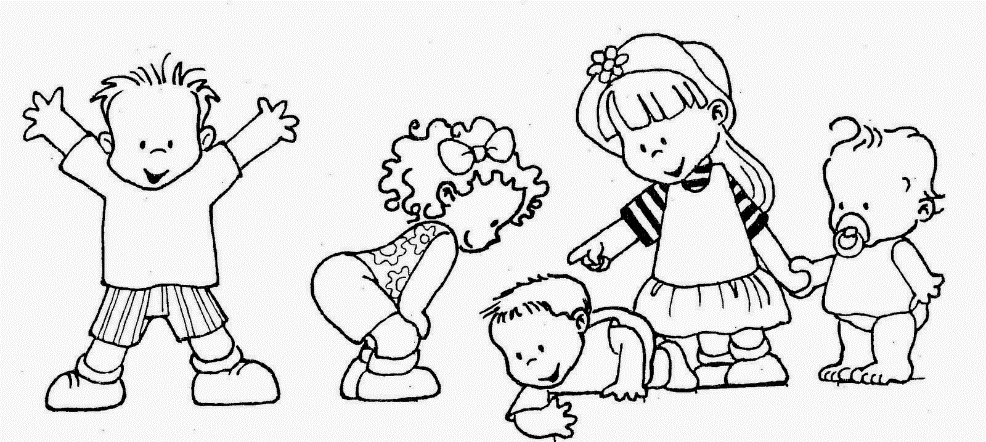 Comment aider un enfant de trois ans à gérer ses impulsions?
Cinquième question…
Disparaissent-ils naturellement ?


50-60 % d’enfants…  

20-30 % d’enfants…  

5-10 % d’enfants…
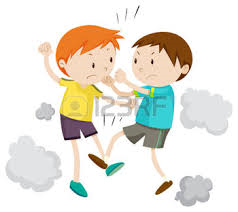 L`agressivité et la socialisation
L’agressivité se présente donc dès les premières années de vie, mais elle s’atténue au fur et à mesure que l’enfant se développe et découvre comment exprimer ses besoins et ses frustrations dans le respect de soi et des autres. 




- Langage développé                Moins de comportements
- Encadrement                   =                 agressifs 
   adéquat
Sixième question…
Comment intervenir? 

La place de l’accompagnement, de l’encadrement…
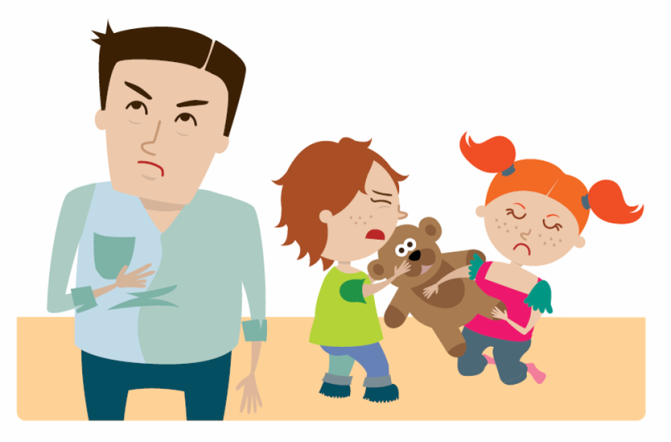 Des comportements agressifs aux gestes acceptables…
Encadrement efficace 
(clarté des consignes, constance et cohérence)

L’attention positive 
    (encourager les comportements adéquats) 

Favoriser l’expression verbale 
    (utilisation du langage)

Favoriser l’émergence et la consolidation des habiletés sociales en jouant
    (activités ludiques)
Les gestes  / les actions acceptables…
Attendre

Réparer son geste

Se réconcilier

Négocier

Développer sa voix intérieure

Identifier et nommer le problème

Trouver une solution
Des facteurs à ne pas négliger dans l’exercice de la discipline
La relation adulte-enfant

Un environnement prévisible et sécuritaire

La flexibilité, la souplesse des adultes 

Les valeurs bien ciblées

Les messages clairs

Les modèles
Observer l'intervention de l'adulte dans le cas d'un enfant qui mord
J’accompagne mon enfant…
Dans la rencontre et le partage

Dans la gestion de ses émotions
 (expression de sa joie, de sa peine, de sa colère, de sa déception)

 Dans l’acquisition de la maîtrise de soi 

Dans l’apprentissage de l’écoute et le respect de soi-même et d’autrui
(devenir sensibles aux autres et s’adapter)

Dans l’apprentissage de la tolérance à la frustration, à l’attente
… à développer ses habiletés relationnelles/interpersonnelles !
« La violence, c’est le geste sans la parole, c’est l’énergie à vivre sans la communication. »S. Goldberg
Avez-vous des questions?
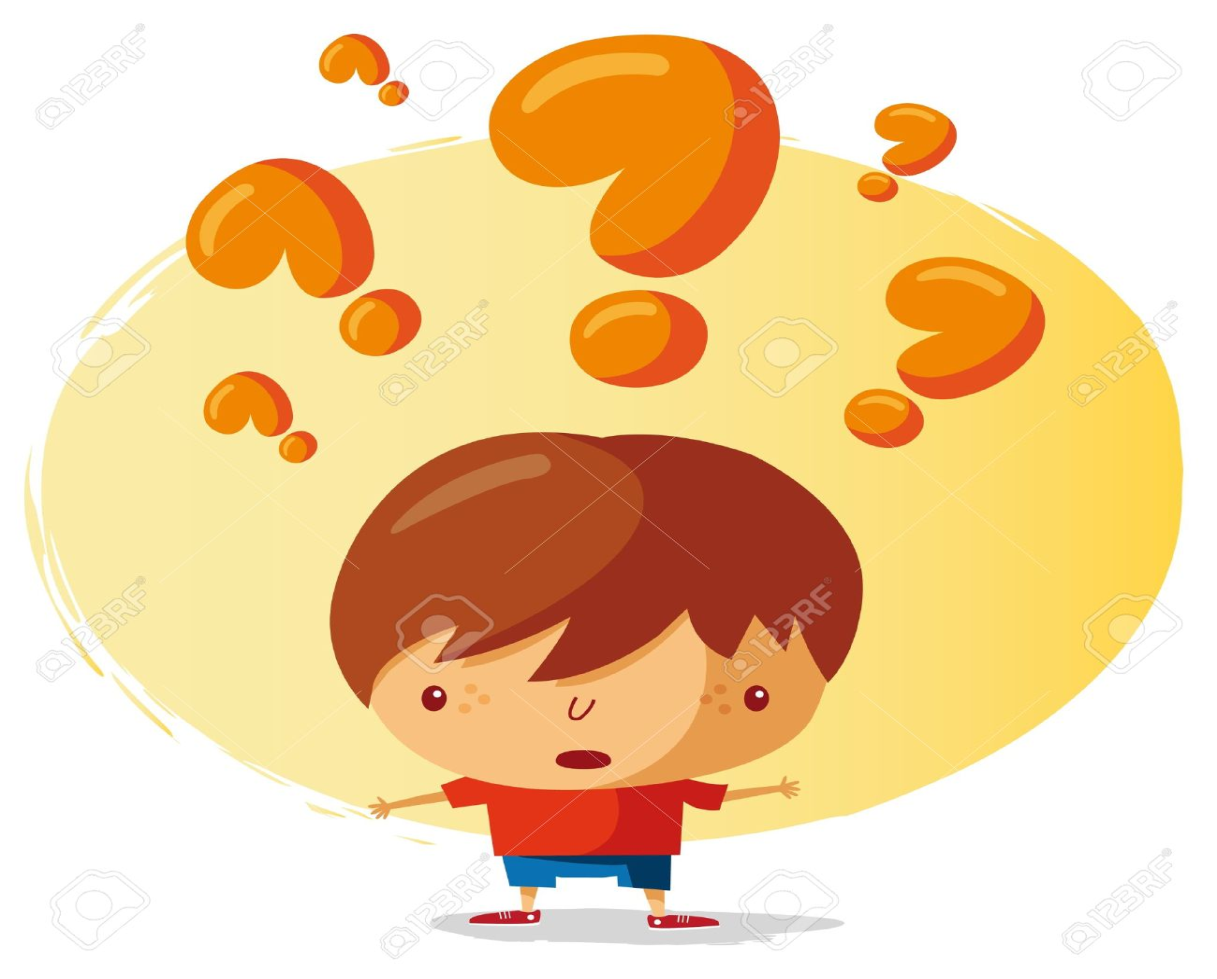 À mon tour, j’ai quelques questions!
Qu’est-ce que vous avez appris lors de cet atelier?

Avez-vous réalisé quelque chose lors de cet atelier?
Bibliographie
Boursier, Sylvie. L’agressivité chez l’enfant de 0 à 5 ann. Montréal: Éditions du CHU Sainte-Justine, 2008
Keenan, K. Le développement et la socialisation de l’agressivité pendant les cinq premières années de la vie. Centre d’excellence pour le développement des jeunes enfants. Article sur la web: www.enfantencyclopedie.com/Pages/PDF/KeenanFRxp.pdf
Un gros merci!
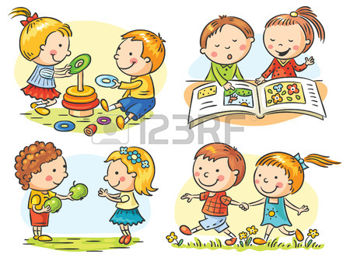